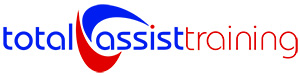 Health and Safety Overview
INSTRUCTIONS
Go through the slides

2. Pay particular attention to...

3.  Take the test
Key Learning Point
INTRODUCTION TO LEGALITIES
Total Assist has a legal
responsibility to ensure
That all locums are full
briefed and competent in
Health and Safety legalities
BEFORE you start on any
placement
You MUST complete all
four modules covering:

Overview of legalities
RIDDOR
COSHH
FIRE SAFETY
Health and Safety at Work 1974
Covers:
Responsibilities of both employers and employees
It is enforced by the Courts
Under the umbrella of this act are Regulations, Approved codes of practice and Guidance notes
EMPLOYERS
Main Responsibilities of Employers Under the Act:

a) the provision and maintenance of plant and systems of work that are, so far as is reasonably practicable,
safe  and without risks to health; 

(b)arrangements for ensuring, so far as is reasonably practicable, safety and absence of risks to health in
connection with the use, handling, storage and transport of articles and substances; 

(c)the provision of such information, instruction, training and supervision as is necessary to ensure, so 
far as is reasonably practicable, the health and safety at work of his employees; 

(d)so far as is reasonably practicable as regards any place of work under the employer’s control, the
maintenance of it in a  condition that is safe and without risks to health and the provision and maintenance
of means of access to and egress from it that are safe and without such risks; 

(e)the provision and maintenance of a working environment for his employees that is, so far as is reasonably
practicable, safe,  without risks to health, and adequate as regards facilities and  arrangements for their
welfare at work.
EMPLOYEES
Main Responsibilities of Employees:

Take reasonable care of their own Health and Safety and that of others while working
Co-operate with the employer and others to fulfil their legal obligations
Not misuse or interfere  with safety equipment
ENFORCEMENT
POWER OF INSPECTORS
Inspectors can:
 enter any premises which inspectors think it necessary to enter for the
purposes of enforcing HSWA and the relevant statutory provisions. They may only 
enter at a ‘reasonable time’, unless they think there is a situation which may be 
dangerous. If they have reasonable cause to expect serious obstruction, they may take 
a police officer
Order areas to be left undisturbed, take measurements, photographs and 
recordings, take samples and take possession of, and carry out tests on, articles and 
substances that appear to have caused (or be likely to cause) danger; 
Require the production of, inspect and take copies of relevant documents; 
Require anyone they think might give them relevant information to answer
questions and sign a declaration of the truth of the answers
Require facilities and assistance to be provided
Seize and make harmless (by destruction if necessary) any article or substance
which they have reasonable cause to believe is a cause of imminent danger of serious
personal injury
THE COURTS
Magistrates Court can fine employers up to £20,000 and
employees or individuals up to £5000
Failure to comply  with an enforcement notice or court order
= imprisonment for up to 6 months
Crown Court have the power of unlimited fines 
Failure to comply with an enforcement notice or court order
 = imprisonment  for up to 2 years
You are GUILTY until you prove yourself INNOCENT under health and safety
The Management of Health and Safety at Work Regulations 1999
Generally make more explicit what employers are required to
do to manage health and safety under The Health and Safety at 
Work Act
The main requirement on employers is to carry out a RISK
ASSESSEMENT
Suitable and sufficient Risk Assessments of any work activities
that may be put at risk  should be carried out by employers
Any significant risks bought to the attention of Employers by any
organisation will be bought to your attention before your 
placement
YOUR PLACEMENT
An induction must be carried out and should include ALL
emergency procedures for:
Fire
Bomb Alerts
Violence
Manual Handling Arrangements
This list is not exhaustive as there may be other significant local
Issues.
IF YOU ARE UNSURE YOU MUST ASK!
YOUR RESPONSBILITIES
Be responsible for your own and others health and safety.
 Slips and trips are common and most can be avoided- if you spill something, get it cleaned up fast- do not leave it.
Keep your own work area tidy 
Report broken equipment
Manual Handling – special training is required to enable the safe handling of both people and equipment- if you have not received the training do not do it.
If you see or hear anything that you believe is a risk- REPORT IT
NEED TO KNOW MORE?
www.hse.gov.uk/legislation/
www.hse.gov.uk/pubns/hsc13.pdf
www.nhs.uk/Tools/Pages/WorkplaceHealth.aspx